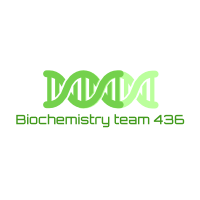 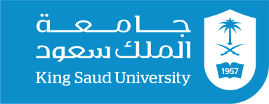 Biochemical markers
– Color Index:
Important.
Extra Information.
Doctors slides.
436 Biochemistry team
Objectives :
Comprehend the importance & diagnostic qualities of various biomarkers .
Understand the importance of different biomarkers in the diagnosis, treatment, & follow up of a disease .
Recognize the types of biomarkers & their use in specific diseases such as heart, cancer, liver, kidney, & pancreatic diseases .
What is biomarkers?
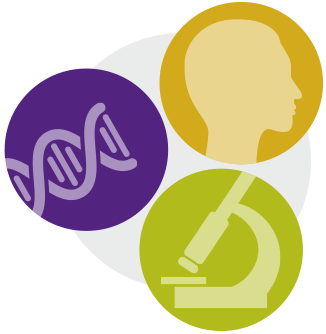 A biological molecule found in blood ,and other body fluids, or tissues that indicates a normal or abnormal process such as a disease or a condition .
A biomarker is measured to follow up a disease or treatment .
Diagnosis & Prognosis
Diagnosis: Identification of a disease from its signs and symptoms .

Prognosis: The future outcome of a disease .
*هناك إختلافات بين سلايدز الطلاب والطالبات.
Most common body fluids (Samples) for measurement of biomarkers are :
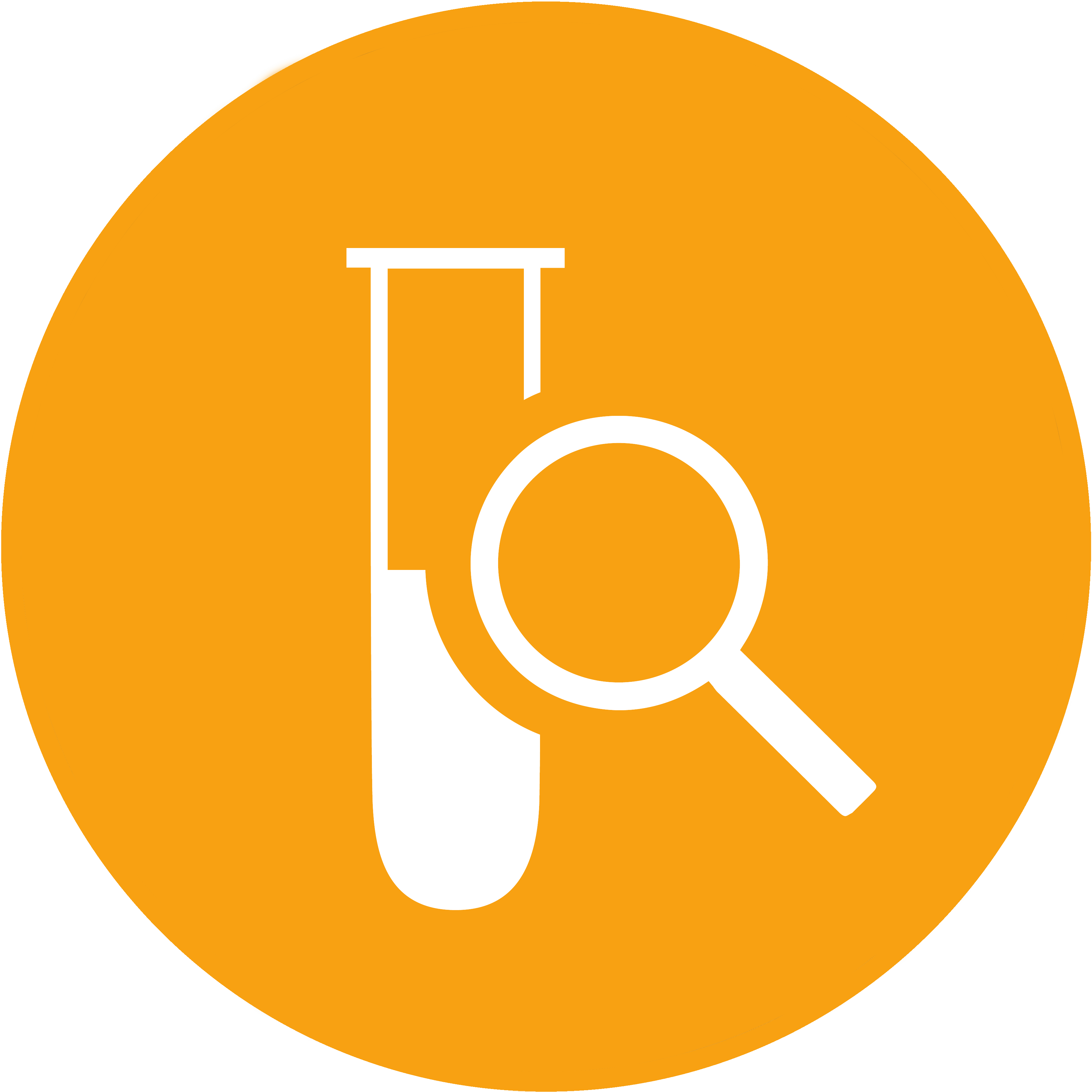 What is the difference between Serum and Plasma ?
They are the same , but plasma has coagulation factors and serum has no coagulation factors.
Serum 
Plasma 
Urine
Biomarkers can be either :
Plasma specific
Tissue specific
436 Biochemistry team
Plasma-specific Biomarkers:


Normally present in Plasma .
(can be present in tissues in low amount or totally absent ).
Perform their functions in blood.
High level of activity in plasma than in tissue cells .
Examples : 
Blood clotting enzymes (thrombin), cholinesterase, etc.
Tissue-specific biomarkers:*

Present inside the cell .
A low concentration can be detected in plasma due to cellular turnover.
Released into body fluids in high conc. Due to :
Cell damage*.
Defective cell membrane.
*Cell damage can be due to:

1- Tissue inflammation, example:
-ALT* in liver disease (e.g. acute hepatitis)
-Amylase in acute pancreatitis
2- Ischemia → hypoxia → infarction →
↑ plasma [Troponin] in myocardial
Infarction

ALT*: alanine aminotransferase
When Tissue-specific biomarkers are released to body fluids , it will help us diagnose which part of the body has the problem (for example: if the patient has a heart attack or kidney failure)
Intracellular enzymes are present only in their cells of origin

Some are secretory enzymes are secreted by:
 salivary glands, gastric mucosa and pancreas 

In disease: plasma levels of secretory enzymes increase when their cells are damaged

The diagnosis of organ disease is done by measurement of enzymes of that tissue
( عند تشخيص المرض يتم قياس الانزيمات في الانسجة )
#Qualities of a good biomarker:
Able to accurately diagnose a disease
Able to      accurately         predict 
prognosis of a disease
Compliant*
with treatment follow up
Easily obtainable from blood, urine, etc
*This means it changes after treatment which allows us to evaluate the progress (weather the treatment working or not) and predict prognosis
#Qualities (Criteria) of a good biomarker assay:
*Assay means a test, So a biomarker assay is a test that measures a biomarker
Rapid *Robust* to deliver results faster
Sensitive:
able to  detect small quantities of a marker
Specific:
Able to detect only the marker of interest
Enzymes as biomarkers 

Enzymes are clinically used for the diagnosis and prognosis of various diseases
**Prostate Specific Antigen (PSA) (tumor marker)
*B-type natriuretic peptide (BNP)
Enzymes: Amylase and Lipase
Acute pancreatitis: the inflammation of pancreas
There is abnormal release and premature activation of pancreatic enzymes (for example amylase, lipase)
Diagnosis conducted by measuring pancreatic enzymes
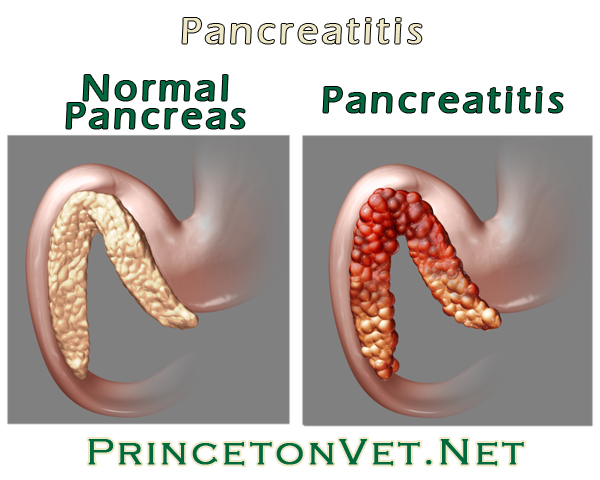 Gallstones are a common cause of pancreatitis. Gallstones, produced in the gallbladder, can block the bile duct, stopping pancreatic enzymes from traveling to the small intestine and forcing them back into the pancreas. The enzymes then begin to irritate the cells of the pancreas, causing the inflammation associated with pancreatitis.
Enzymes: ALT and AST
ALT (Alanine amino-transferase) and AST (Aspartate amino-transferase) are tissue-specific biomarkers. Which means they are normally found in the serum in LOW levels, when there is a condition or a disease in the liver (cell damage) “or any other tissues have those biomarkers“ there will be HIGH serum levels of ALT & AST. 

High serum ALT and AST levels in liver diseases are due to:
Hemolysis means the RBC’s lysis. As AST can be found in small amounts in RBC’S that means when RBC’S are lysed AST will be found in the serum
***Protease: enzyme that performs protein catabolism by hydrolysis of the peptide bonds 
****glomerular filtration rate(GFR): the volume of fluid filtered from the renal (kidney) glomerular capillaries into the Bowman's capsule per unit time
*Muscle mass affects serum and urinary creatinine but not cystatin C; therefore, the use of cystatin may represent a more adequate alternative to assess renal function in healthy individuals.
**Natriuretic is release Na through urine.
 All markers are low in normal condition and become high with disease *abnormal condition*
Hormones as biomarkers:Anti-Mullerian hormone (AMH)
Women are born with their lifetime supply of eggs, and these gradually decrease in both quality and quantity with age. Anti-Mullerian Hormone (AMH) is a hormone secreted by cells in developing egg sacs (follicles). The level of AMH in a woman's blood is generally a good indicator of her ovarian reserve
Anti-Mullerian hormone (AMH)
Low levels in women with ovarian dysfunction
High levels in women with Polycystic ovarian syndrome (PCOS)
Case:

A GP was called to see a 21-year-old female student who had been complaining a flu-like illness for two days, with symptoms of fever, vomiting and abdominal tenderness in the right upper quadrant. On examination she was jaundiced, moreover; the liver was enlarged and tender. A blood was taken for liver function tests which showed elevated ALT (alanine aminotransferase) and AST (aspartate aminotransferase)
❑ What is the most likely diagnosis?
Acute Hepatitis
Quiz:
1-B
2-B
3-C
نتمنى لكم التوفيق والنجاح!
436 Biochemistry team
Boys team members:

1- محمد المهوس
2- حمد الحسون
3-محمد حكمي
4- محمد حبيب
5- فهد العتيبي
6- هشام القوسي
7- عبدالعزيز الصومالي
8- محمد العسيري
- خالد القحطاني9
- طلال الطخيم 10
girls team members:
1- نوره الشبيب.
-Contact us:

Biochemistryteam436@gmail.com

twitter.com/436biochemteam
-Team leaders:

نوره السهلي.
عبدالله المانع.